KAT uPVC Doors and Windows
SKIP TO:
Elegance Box Sash
Mayfair Box Sash
Sliding Patio Doors
Bifolding Doors
Flush Casement Windows
1
Elegance Vertical Sliding Sash Windows
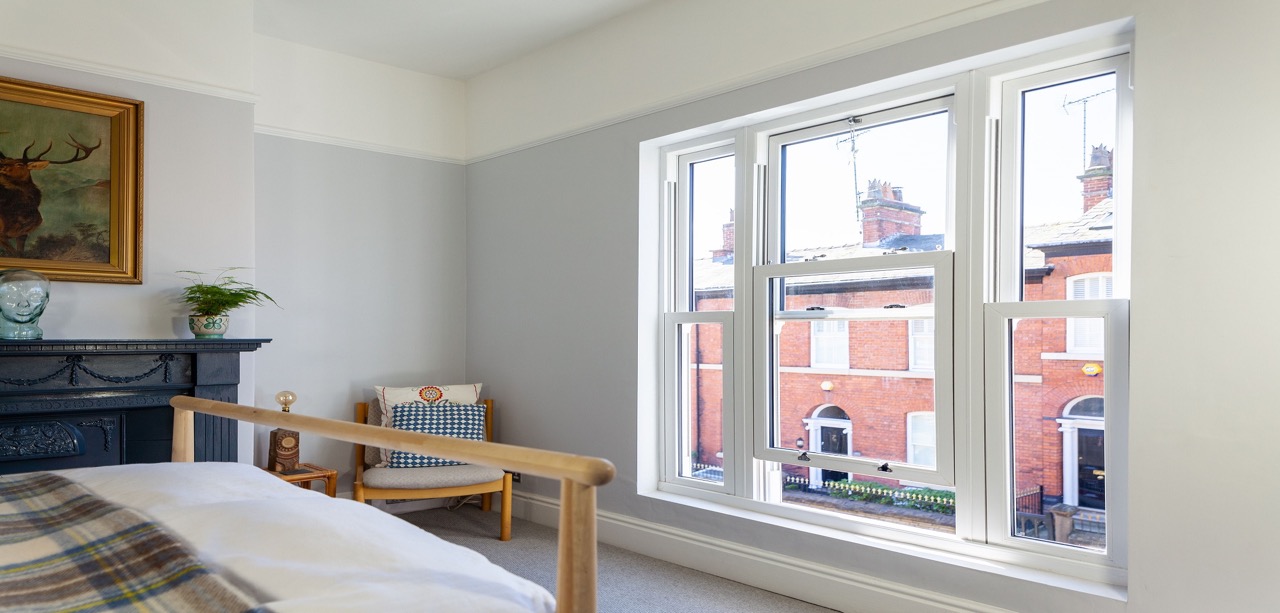 2
Elegance Vertical Sliding Sash Windows
Features

Halo profile 
Unique beautifully styled Cam Catch
Suited tilt latch knobs
Fully featured ovolo detail
133mm / 146mm deep frame options
Up to 1600mm x 3000mm 
U-Value 1.4
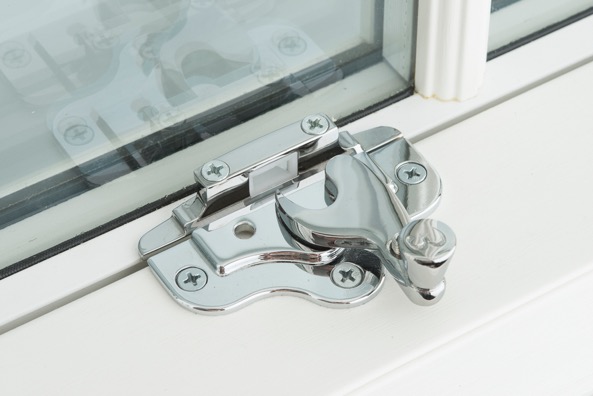 3
Elegance Vertical Sliding Sash Windows
Optional

Deep bottom rail 
Run through horn
Slim meeting rail 
Unique and Authentic Georgian bar
PAS24 
Fire escape egress hinges
Child restrictors
Stub Cill 85mm, 120mm, 160mm, 200mm
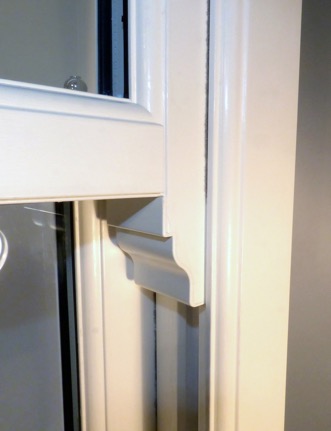 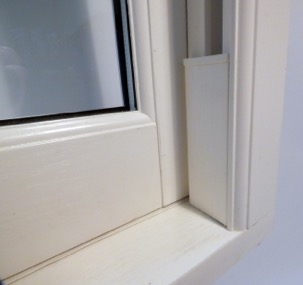 4
Elegance Vertical Sliding Sash Windows
Standard Colours
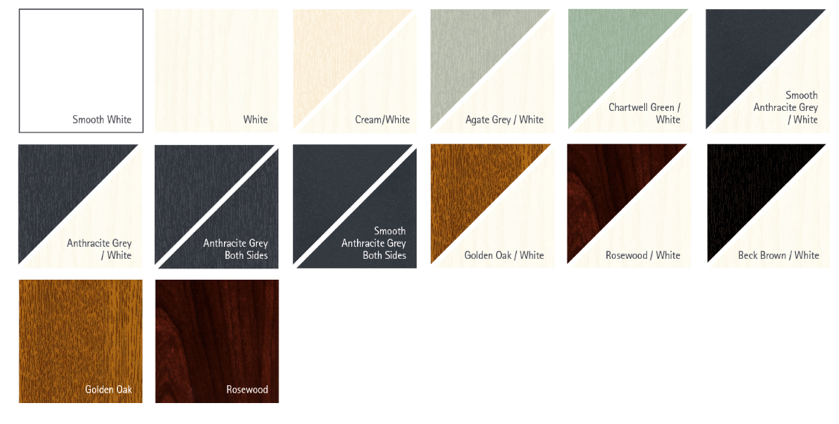 5
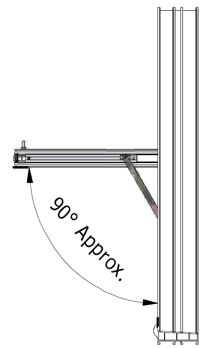 Inside
Outside
Elegance Vertical Sliding Sash Windows
Fire Egress option

Minimum width - 872mm

Minimum height – 1080mm
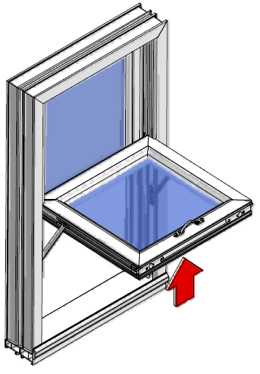 6
Elegance Vertical Sliding Sash Windows
Georgian Bar Detail
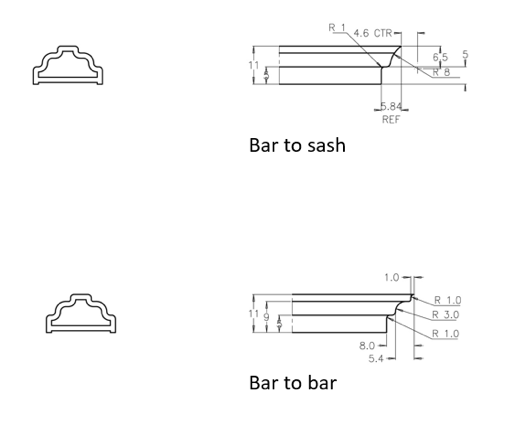 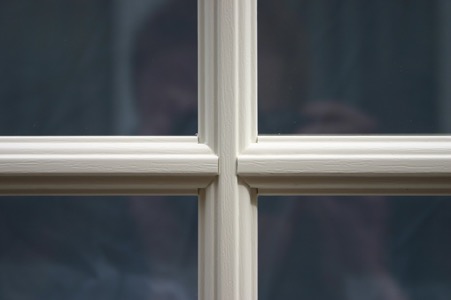 7
Elegance Vertical Sliding Sash Windows
Enhanced Security PAS24 Option
Capable of achieving PAS24 to comply with Document Q
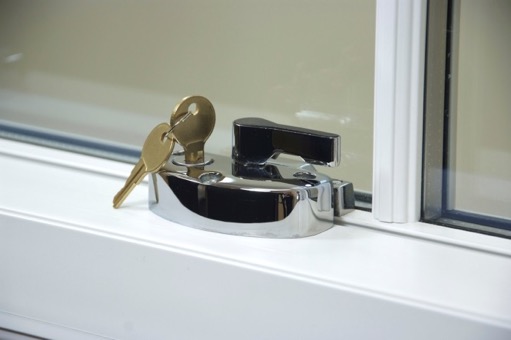 Additional features to comply are:
Cam catches and Keeps 
Tilt latches
Security block to top sash
Jamb packers to frame
Sash spacers
Changes to reinforcing specification
8
Mayfair Vertical Sliding Sash Windows
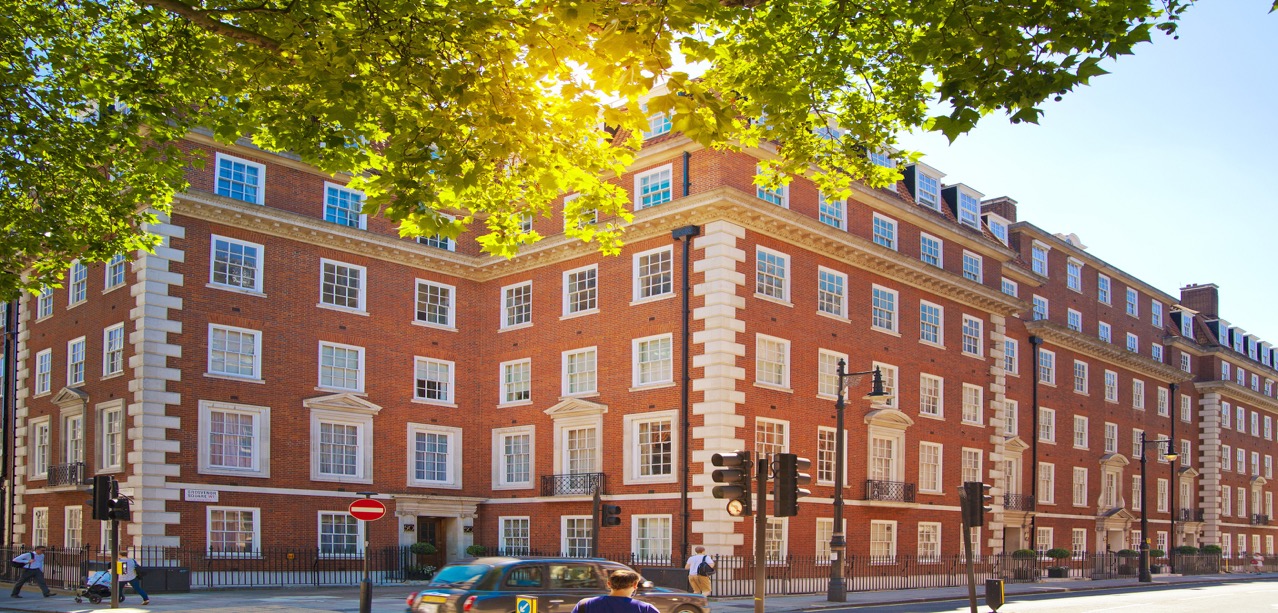 9
Mayfair Vertical Sliding Sash Windows
Features

Fully mechanically jointed 

133mm or 146mm front to back frame depth

Flush frame and flush integral cill features

Ideal for conservation areas

Max size w: 1600mm x 3000mm
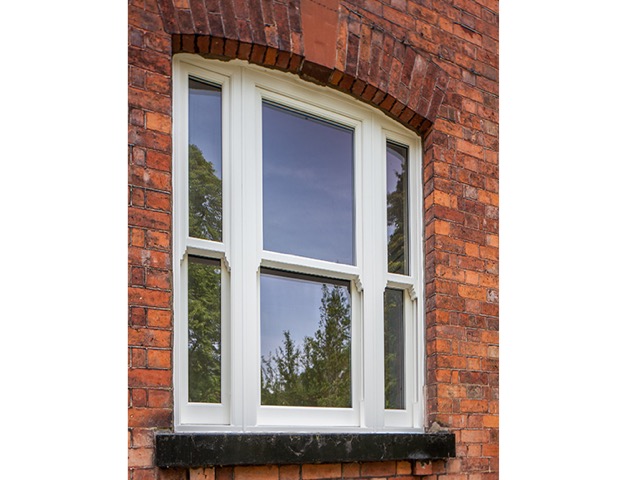 10
Mayfair Vertical Sliding Sash Windows
Options:


PAS 24 Security – alternative cam catches will be fitted
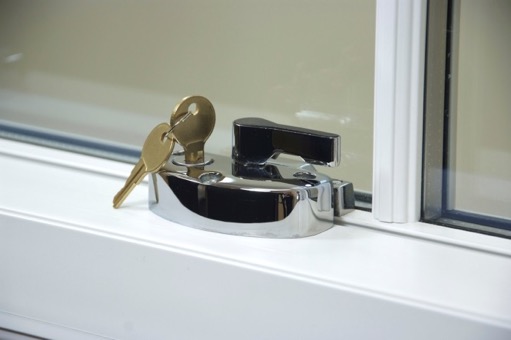 11
Mayfair Vertical Sliding Sash Windows
Colour options:

White ash grained both sides as standard

Special foil options considered
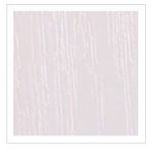 12
Mayfair Vertical Sliding Sash Windows
Hardware
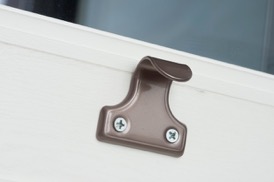 KAT suited sash lifts, ‘hook and claw’ cam locks and ring pulls in:

White
Antique Gold
Chrome
Satin
Pewter
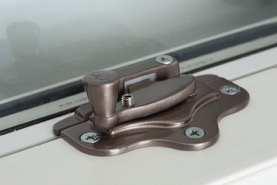 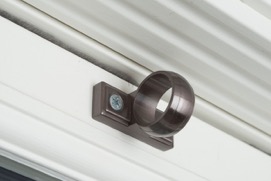 13
Mayfair Vertical Sliding Sash Windows
Hand crafted:

Run through horn

Deep bottom rail 

Slim meeting rail 

Unique Georgian Bar
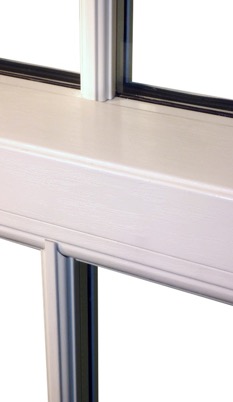 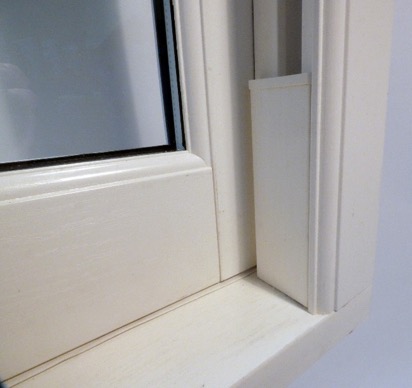 14
Elegance uPVC Sliding Patio Doors
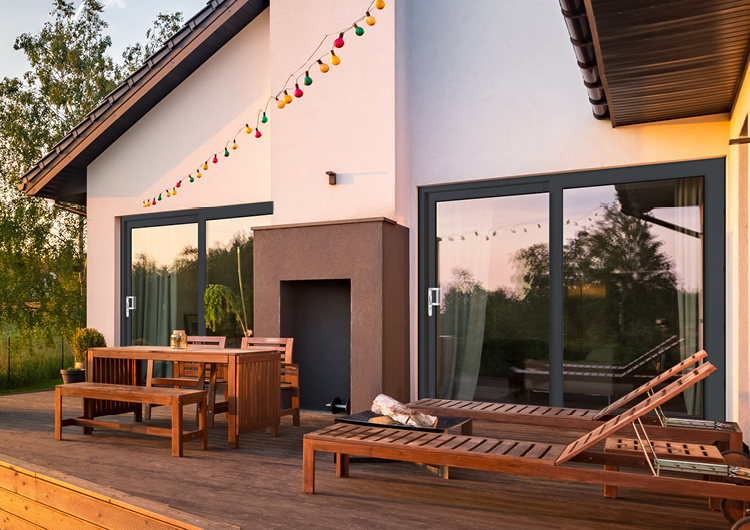 15
Elegance uPVC Sliding Patio Doors
Features 

2, 3 or 4 pane options

6 hook bi-directional locking system 
     with 3 star security cylinder

Hercules Self- Levelling Rollers

Chamfered or Ovolo system

Sliding leaf internally as standard (externally if required) 

Sits on 95/150/180 cills (except low threshold)
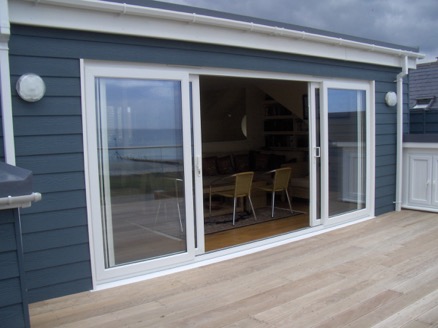 16
Elegance uPVC Sliding Patio Doors
Dimensions:

2 pane width – min 1600mm : max 3000mm

3 pane width – min 2400mm : max 4000mm

4 pane width – min 3000mm : max 5000mm

Height – min 1600mm : 2400mm (standard threshold)

Height – min 1600mm : 2365mm (low threshold)
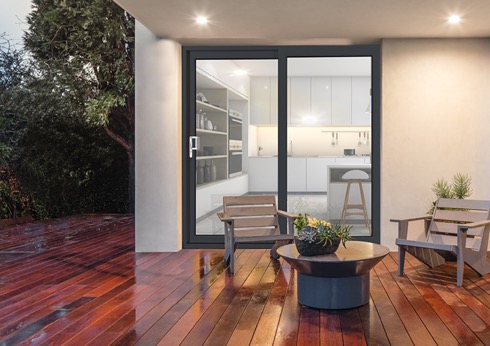 17
Elegance uPVC Sliding Patio Doors
Hardware

Vanguard handles, bespoke to KAT 

  In Black, White, Grey, Satin, Chrome
      or Gold

10 year guarantee
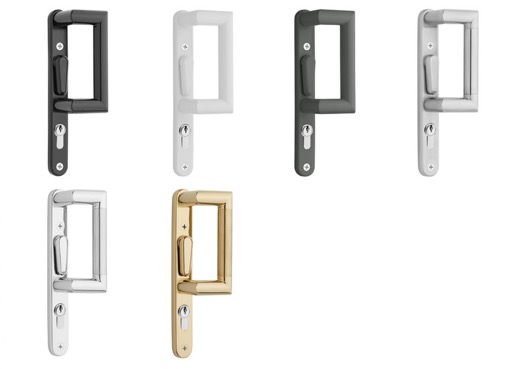 18
Elegance uPVC Sliding Patio Doors
Standard Colours
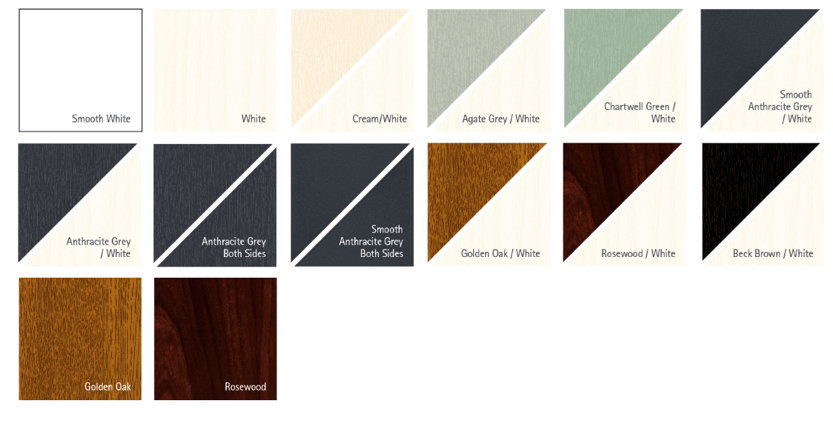 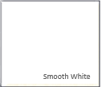 19
Elegance uPVC Sliding Patio Doors
58mm fully weathered threshold as standard

20mm low threshold:

Part M compliant
Cannot be used with a cill
Ramp is an optional extra

15mm Room divider suitable for internal use
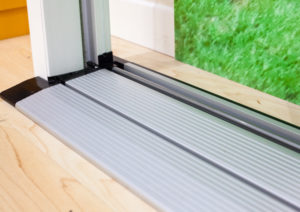 20
Elegance uPVC Sliding Patio Doors
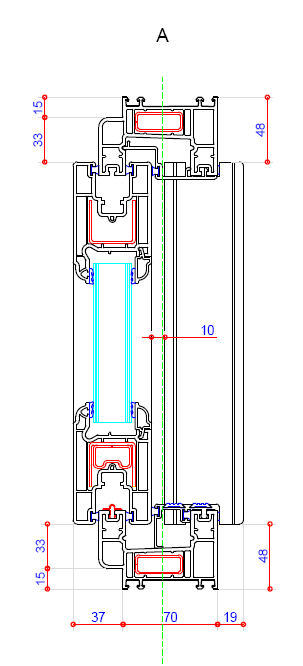 Options:  

PAS24 upgrade (internal slider only)

Meeting style security bolts 

Shootbolts - 8 hook lock on tall doors (2 or 3 pane only) 

Welded or Kit form outerframe
21
Imagine uPVC Bifold Doors
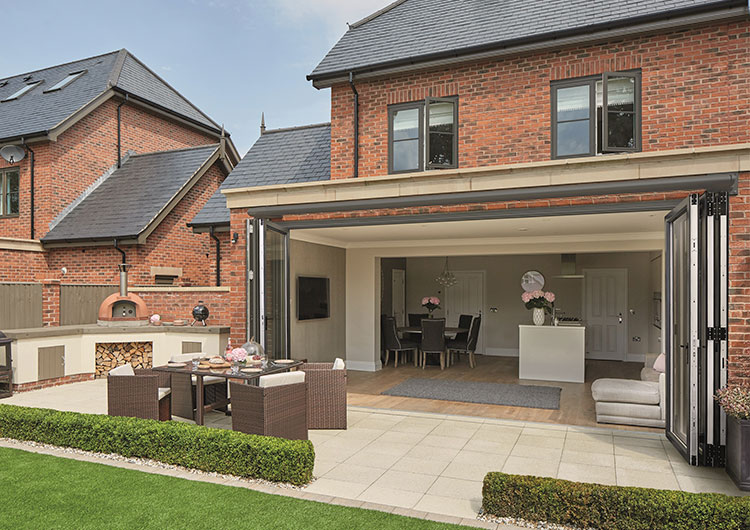 22
Imagine uPVC Bifold Doors
From 2 to 7 panels in various configurations
Inward or outward opening
Multipoint locking system to master door
3 star diamond security cylinder lock with Kitemark 
D Handle to intermediate doors
Chamfered or Ovolo beads
Maximum sash width 1000mm 
Maximum door height 2213mm 
28mm glazing
Sits on 85/150/180 cills (except low threshold)
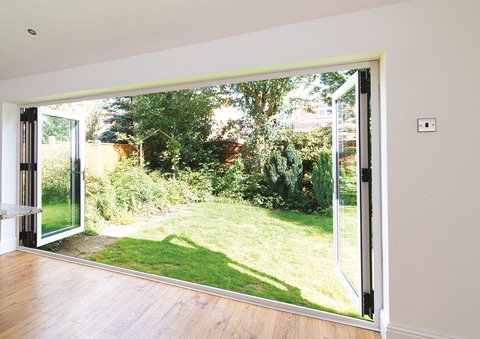 23
Imagine uPVC Bifold Doors
Standard Colours
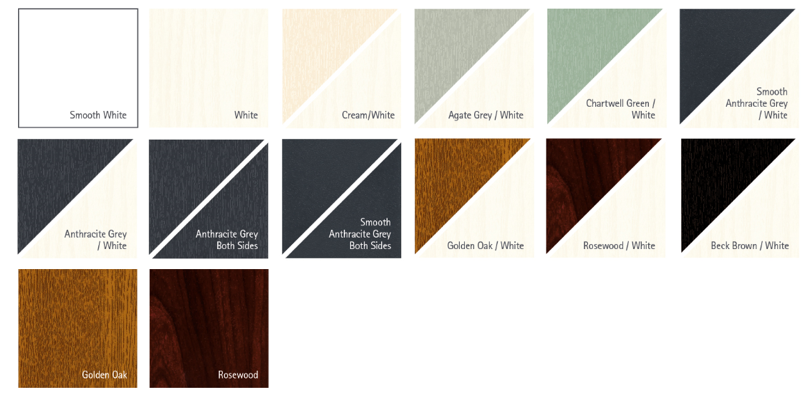 24
Imagine uPVC Bifold Doors
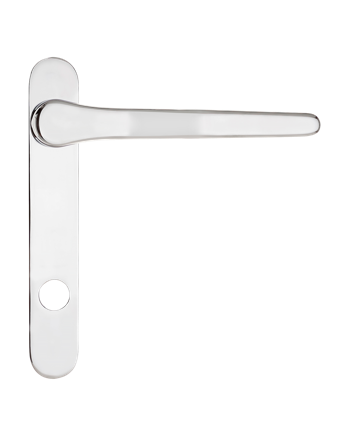 Hardware

Cranked master handles available in White, Black, Gold or Chrome 

Cranked intermediate handles available in White, Black, Gold or Chrome 

D Handle in Black or White
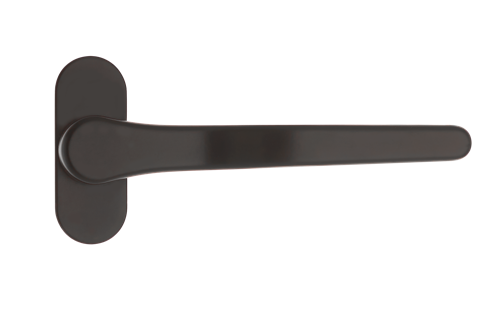 25
Imagine uPVC Bifold Doors
Threshold Options 

65mm fully weathered threshold as standard

30mm fully weathered low threshold	
Mobility ramps are available  

15mm room divider (not weathered)
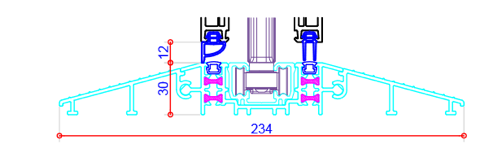 30mm Low threshold with 2 ramps
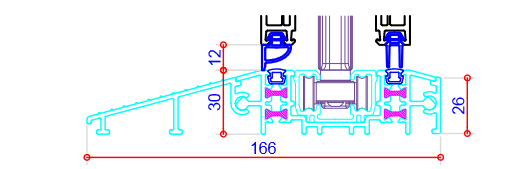 30mm Low threshold with 1 ramp
26
Imagine uPVC Bifold Doors
Glazing Beads

28mm Glazing Bead

Ovolo or Chamfered
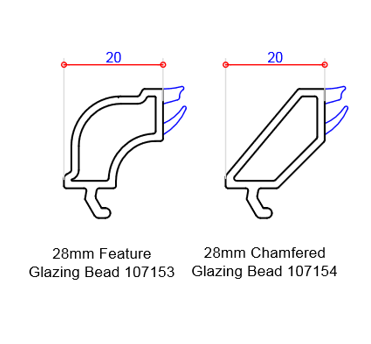 27
Imagine uPVC Bifold Doors
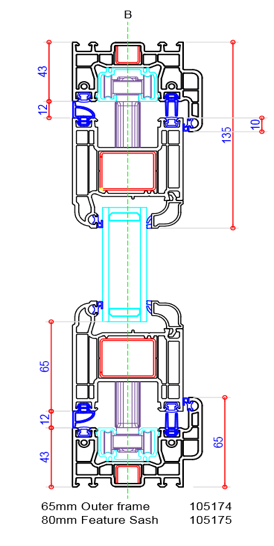 Section-through Drawings
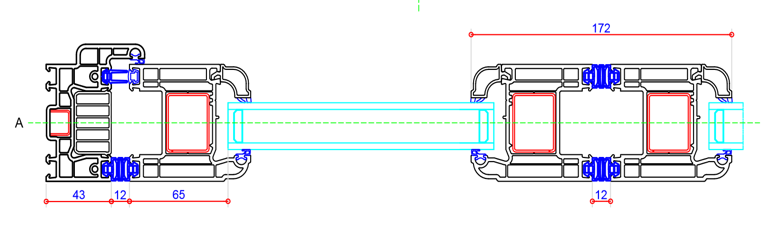 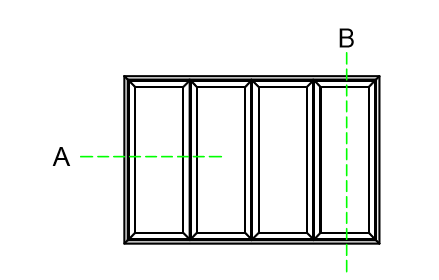 28
Knightsbridge uPVC Flush Casement Windows
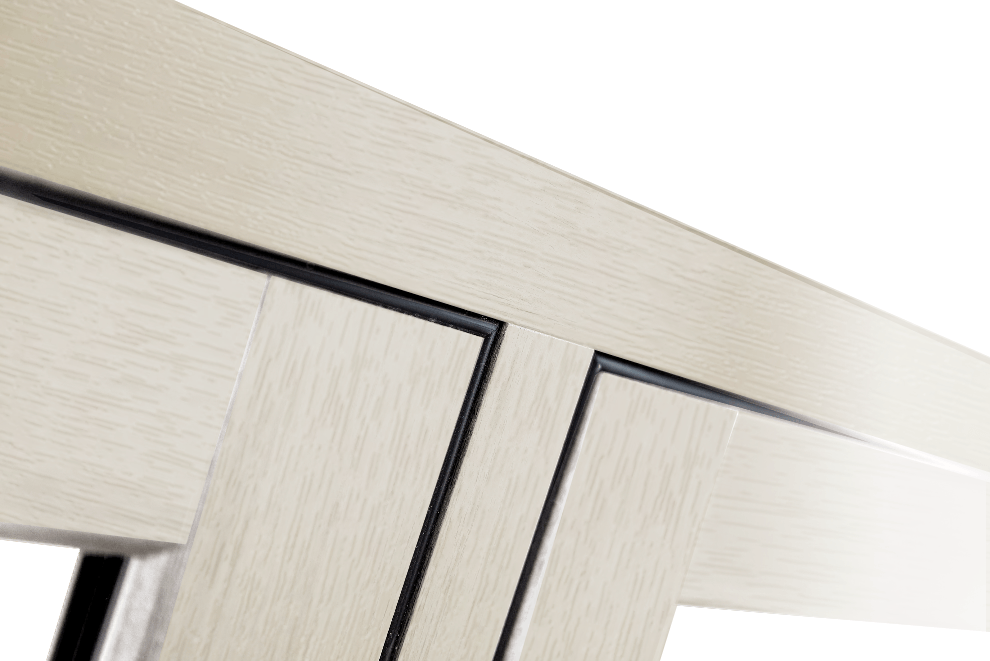 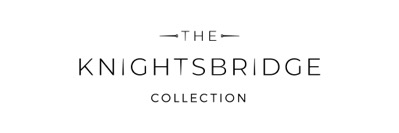 29
Knightsbridge uPVC Flush Casement Windows
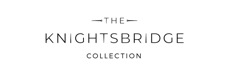 Features 

Fully mechanically jointed 

Authentic alternative to timber

U-Value 1.4 W/m2K 

Georgian bars available

Dummy sashes to non-openers

Optional 
Floating mullion – no option for dummy sashes
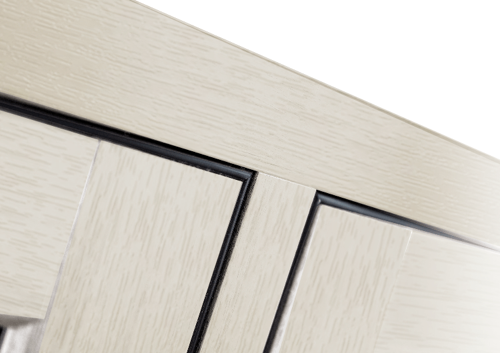 30
Knightsbridge uPVC Flush Casement Windows
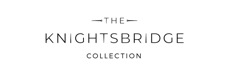 Stock Colours
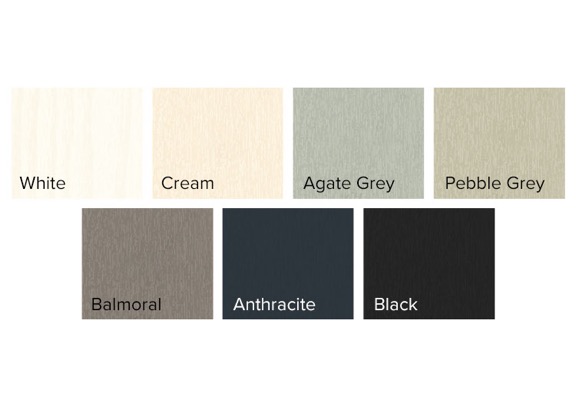 7 Woodgrain finishes externally 

White Woodgrain finish internally

     Optional: 

Smooth White finish both sides
31
Knightsbridge uPVC Flush Casement Windows
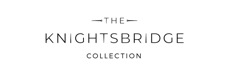 Hardware

Push button locking handle in 
     White, Chrome, Gold, Black, 
     Antique Black or Graphite 

Tear Drop and Monkey Tail handle
      in Chrome, Antique Black, Graphite 
      or Gold
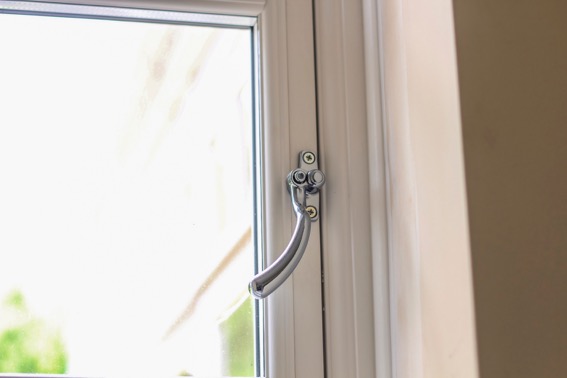 32
Knightsbridge uPVC Flush Casement Windows
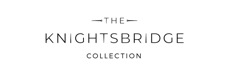 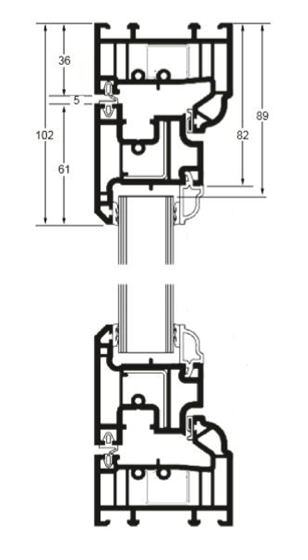 Outerframe detail

Frame depth 70mm

Flush sash externally 

Sculptured Ovolo finish internally  

Maximum sizes 
Side Hung  700mm x 1350mm 
Top Hung 1250mm x 1250mm  

Optional:
Chamfered finish internally
33
Knightsbridge uPVC Flush Casement Windows
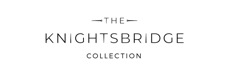 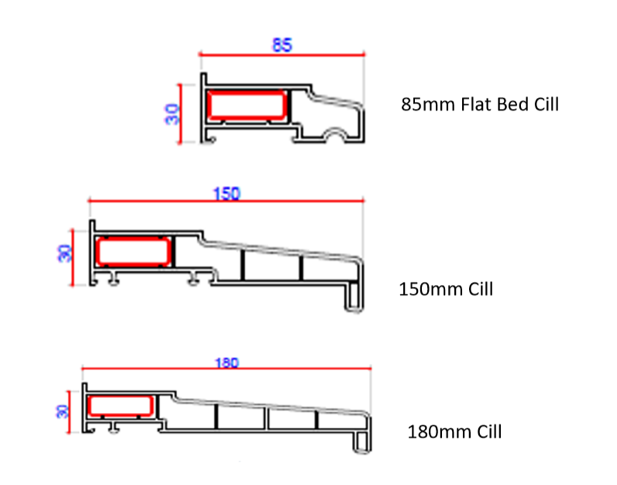 Cills 

85mm Flat Bed

150mm 

180mm
34
Knightsbridge uPVC Flush Casement Windows
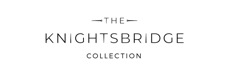 Security 

Multi-point locking securing all 4 sides 
     of opening sash

Fire escape/easy clean hinges fitted 
     to all side openers
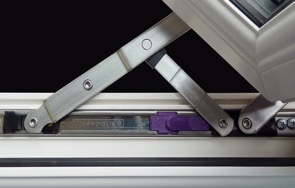 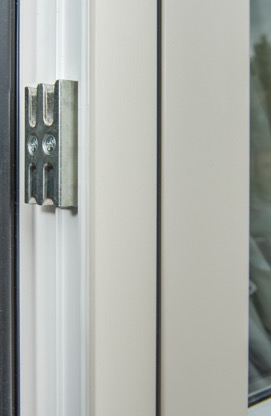 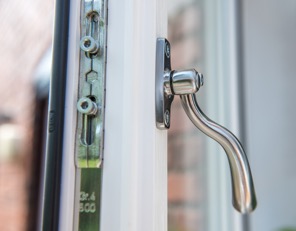 35
KAT uPVC Doors and Windows
SKIP TO:
Elegance Box Sash
Mayfair Box Sash
Sliding Patio Doors
Bifolding Doors
Flush Casement Windows
36